Powers and indices: Converting powers to a different base
Intelligent Practice
Silent 
Teacher
Narration
Your Turn
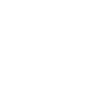 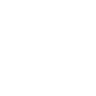 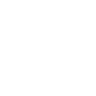 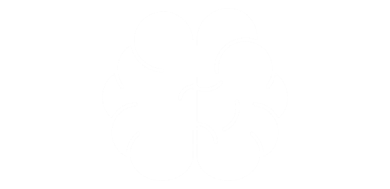 Write 8 as a power of 2
Practice
Worked Example
Your Turn
Write 27 as a power of 3
Write 8 as a power of 2
@gjmcconnell88
For each question, write in terms of the given number:
@gjmcconnell88
For each question, write in terms of the given number:
@gjmcconnell88